“Business Analysis”Business Analysis Trends in 2015?
Prepared By: Tai Tran, CBAP
Outline
Introduction					5 minutes
Tai’s Presentation			30minutes
Q&A						20 minutes
Tai Tran, CBAP
Among most experienced and professional Business Analysts in Vietnam:
- Certified Business Analyst Professional (CBAP®) designated by International Institute of Business Analysis (IIBA)
- Founder of Business Analyst community in Vietnam (VINABAC)
- Senior Business Analyst at Dai-ichi Life Vietnam with 10+ years of experience in Life Insurance industry
  Top 10000 developer freelancers in the world in year 2012 ranked by Freelancer, the world's largest outsourcing marketplace.
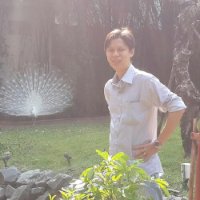 Past BA Trends
Business Analysts and System Analysts need to have interchangeable skill sets
 “Agile” is a competency, not a methodology
 The role of the Business Analyst and Project Manager continue to overlap
 BA will get in on the action early and often
 Requirements management gets sophisticated
Past BA Trends
Business Analysis continues to emerge as a profession with a career path in larger organizations
 Project sponsors learn about BA
 The roles of the BA and Product owner solidified and respected
Past BA Trends
Strong user stories will be the force driving effective requirements analysis and product backlog prioritization
 Forget consensus, it’s all about collaboration and convergence
 BAs become the new PMs through Agile
 BAs were seen as the keystone to adopting Agile
Past BA Trends
The U.S. federal government recognized the value of business analysis as it moves more toward an Agile environment
 Strategic enterprise analysis slowly become the foundation of business architecture
 BA Centers of Excellence focus on proving their worth and driving innovation
Past BA Trends
Modeling skills take precedence in business analysis training
 Communicating “up” become critical to articulating requirements’ impact on a deliverable
 Demand for greater organizational efficiency increase demand for business architecture, business rules and business process experts
 All levels of government agencies invest seriously in the role of business analysis
Past BA Trends
Agile methods continue to gain traction
 Emergence of a hybrid role of PM and BA
 BAs enhance skills to make their business case to stakeholders
 BAs need to measure results to prove results
BA Trends in 2015
Perspectives describe specialized ways which business analysis professionals provide unique value to the enterprise
+ Agile
+ Business Intelligence
+ Information Technology
+ Business Architecture
+ Business Process Management
BA Trends in 2015
New techniques have been added to the business analysis tool belt.
+ Backlog Management
+ Business Model Canvas
+ Collaborative Games
+ Decision Modelling
+ Financial Analysis
+ Prioritization
+ Process Analysis
+ Reviews
+ Roles and Permission
BA Trends in 2015
Cloud Computing
 Predictive Analytics
 BAs & Enterprise Analysis
 BAs & Change Management
 The Strategic BA
 The Hybrid BA
 Culture Shock
 Balance in project governance
Sources:
 BABOK v3 of IIBA: https://www.iiba.org/babok-guide.aspx
 Elizabeth Larson, PMP, CBAP, CSM, PMI-PBA (CEO at Watermark Learning):
http://www.watermarklearning.com/blog/2015-trends-mean-business-analysis-project-management/
 Mark Bashrum Vice President, Corporate Marketing and Strategic Intelligence, ESI International: http://www.modernanalyst.com/Resources/Articles/tabid/115/ID/3146/The-Top-10-Business-Analysis-Trends-for-2015.aspx
Cộng đồng Business Analyst Việt Nam
Website: www.vinabac.com/
Linkedin: www.linkedin.com/ 
Facebook: www.facebook.com/vinabac
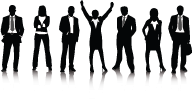